13а. ОБЪЕМ ФИГУР В ПРОСТРАНСТВЕ
[Speaker Notes: В режиме слайдов ответы и решения появляются после кликанья мышкой]
Объём фигуры в пространстве характеризует величину части пространства, которую занимает эта фигура.
[Speaker Notes: В режиме слайдов ответы и решения появляются после кликанья мышкой]
Упражнение 1
Чему равен объем пространственного креста, если ребра образующих его кубов равны единице?
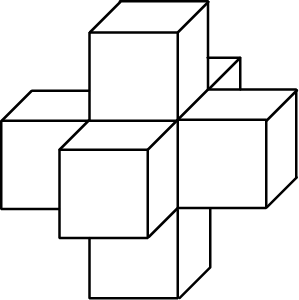 Ответ. 7.
[Speaker Notes: В режиме слайдов ответы и решения появляются после кликанья мышкой]
Упражнение 2
Чему равен объем многогранника, изображенного на рисунке, все плоские углы которого прямые?
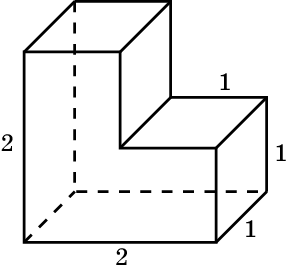 Ответ. 3.
[Speaker Notes: В режиме слайдов ответы и решения появляются после кликанья мышкой]
Упражнение 3
Чему равен объем многогранника, изображенного на рисунке, все плоские углы которого прямые?
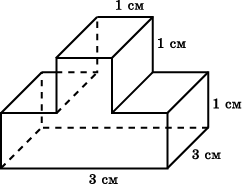 Ответ. 12 см3.
[Speaker Notes: В режиме слайдов ответы и решения появляются после кликанья мышкой]
Упражнение 4
Найдите объем многогранника, изображенного на рисунке (все углы – прямые).
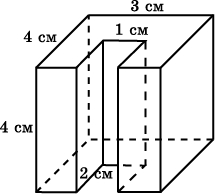 Ответ: 40 см3.
[Speaker Notes: В режиме слайдов ответы и решения появляются после кликанья мышкой]
Упражнение 5
Найдите объем многогранника, изображенного на рисунке (все углы – прямые).
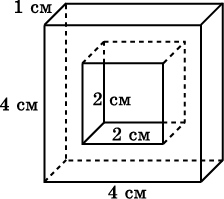 Ответ: 12 см3.
[Speaker Notes: В режиме слайдов ответы и решения появляются после кликанья мышкой]
Упражнение 6
Найдите объем многогранника, изображенного на рисунке (все углы – прямые).
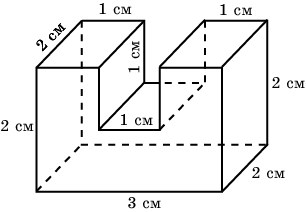 Ответ: 10 см3.
[Speaker Notes: В режиме слайдов ответы и решения появляются после кликанья мышкой]
Упражнение 7
Найдите объем многогранника, изображенного на рисунке (все углы – прямые).
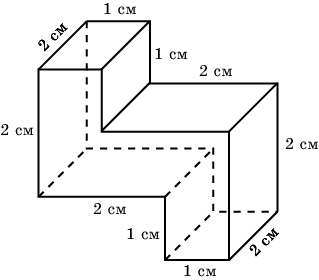 Ответ: 10 см3.
[Speaker Notes: В режиме слайдов ответы и решения появляются после кликанья мышкой]
Упражнение 8
Найдите объем многогранника, изображенного на рисунке (все углы – прямые).
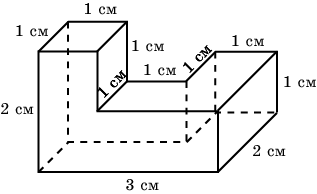 Ответ: 5 см3.
[Speaker Notes: В режиме слайдов ответы и решения появляются после кликанья мышкой]
Упражнение 9
Найдите объем многогранника, изображенного на рисунке (все углы – прямые).
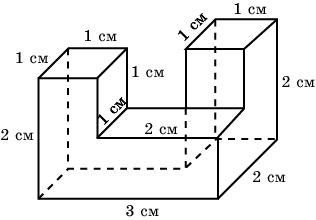 Ответ: 6 см3.
[Speaker Notes: В режиме слайдов ответы и решения появляются после кликанья мышкой]
Ответ:
Упражнение 10
Диагональ куба равна 1. Найдите его объем.
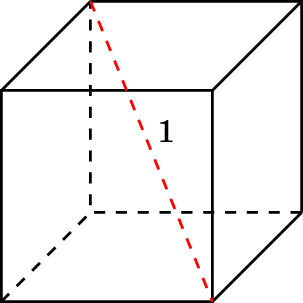 Ответ:
Упражнение 11
Площадь поверхности куба равна 1. Найдите его объем.
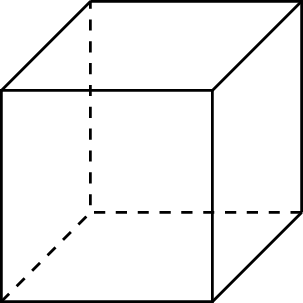 Упражнение 12
Как относятся объемы двух кубов: данного и его модели, уменьшенной в масштабе: а) 1 : 2; б) 1 : 3; в) 1 : n?
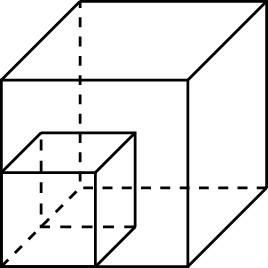 Ответ: а) 1 : 8;
б) 1 : 27;
в) 1 : n3.
[Speaker Notes: В режиме слайдов ответы и решения появляются после кликанья мышкой]
Упражнение 13
Как изменится объем  прямого  параллелепипеда, если: а)  одно  из его измерений увеличить в 2  раза,  в  3 раза,  в  n  раз;  б) если  два его измерения увеличить, причем каждое из них в 2, 3, n раз; в) если все три его измерения увеличить в 2, 3, n раз?
Ответ: а) Увеличится в 2 раза, в 3 раза, в n раз;
б) увеличится в 4 раза, в 9 раза, в n2 раз;
в) увеличится в 8 раз, в 27 раз, в n3 раз.
[Speaker Notes: В режиме слайдов ответы и решения появляются после кликанья мышкой]
Упражнение 14
Если каждое ребро куба увеличить на 2 см, то его объем увеличится на 98 см3. Определите ребро куба.
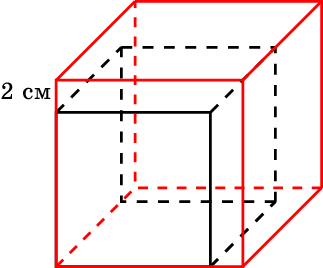 Ответ: 3 см.
[Speaker Notes: В режиме слайдов ответы и решения появляются после кликанья мышкой]
Упражнение 15
Точка E - центр единичного куба ABCDA1B1C1D1 найдите объём пирамиды OABCD.
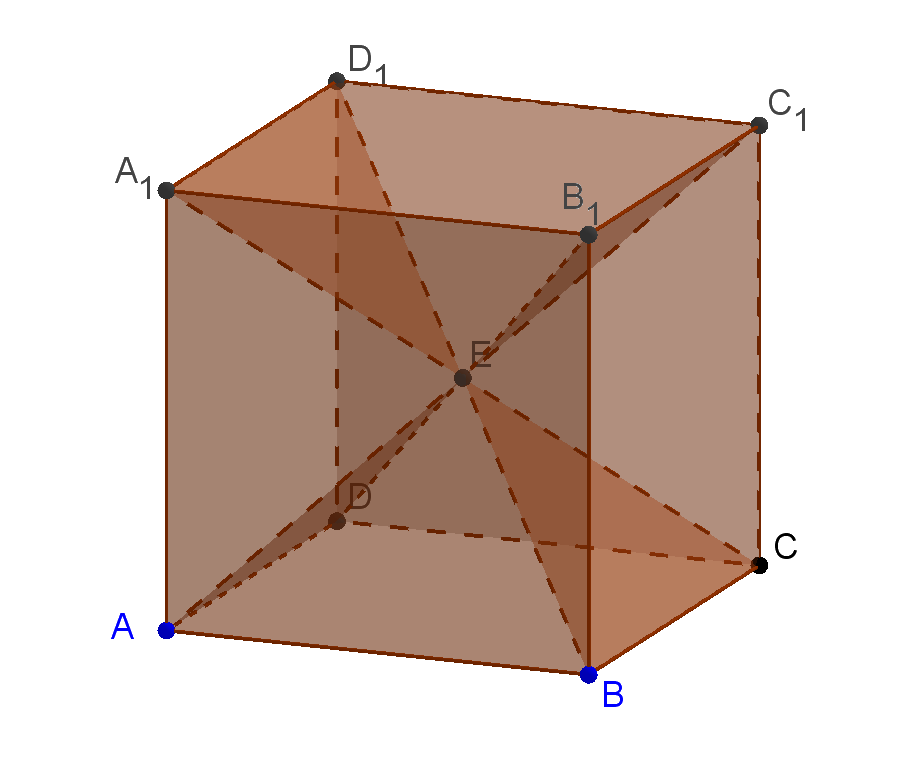 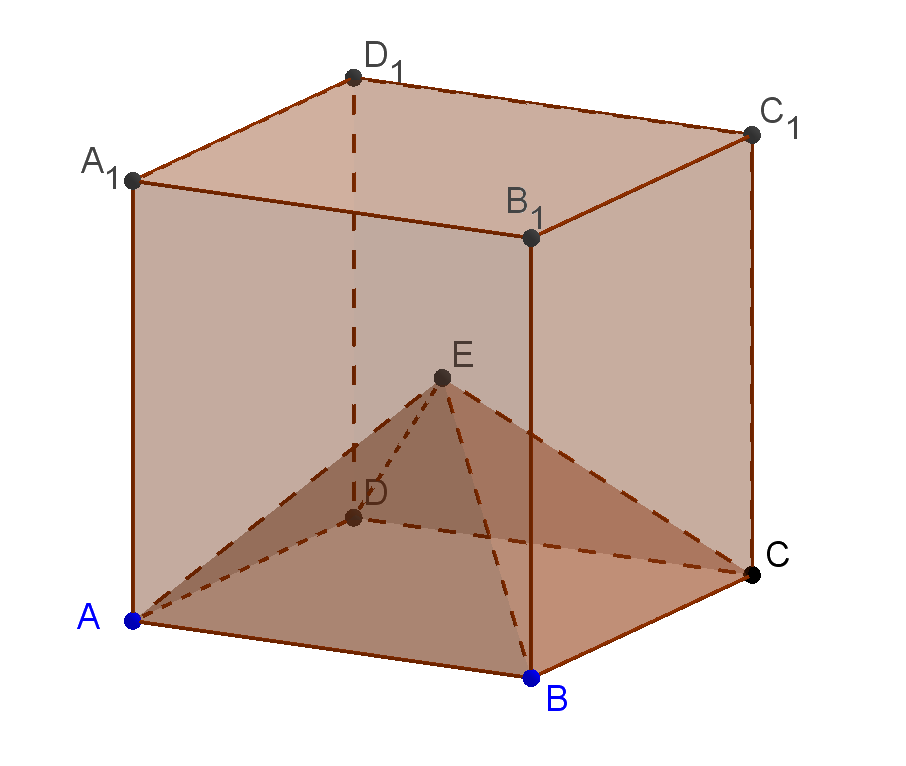 [Speaker Notes: В режиме слайдов ответы и решения появляются после кликанья мышкой]
Упражнение 16
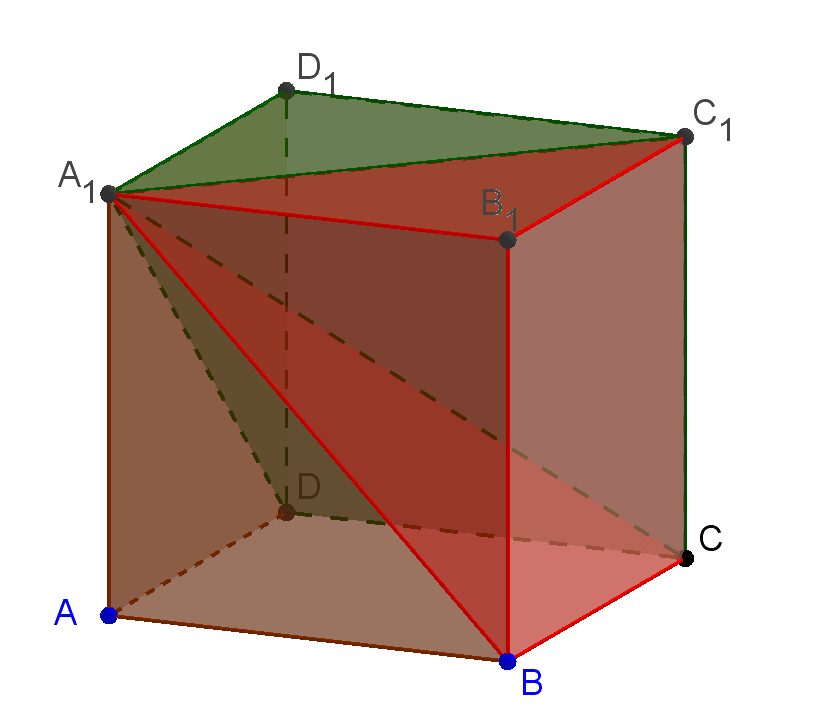 Для единичного куба ABCDA1B1C1D1 найдите объём пирамиды A1ABCD.
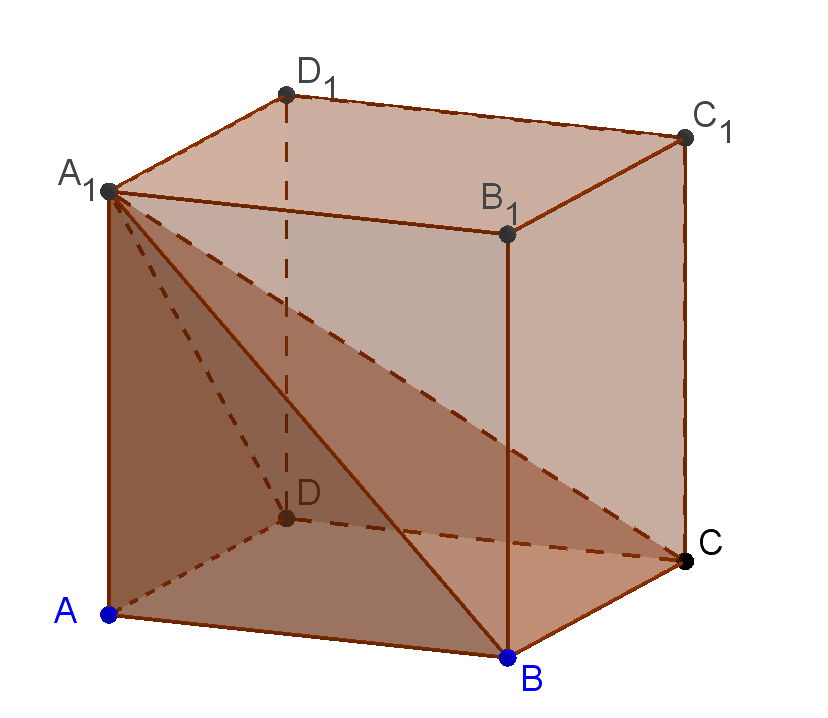 [Speaker Notes: В режиме слайдов ответы и решения появляются после кликанья мышкой]